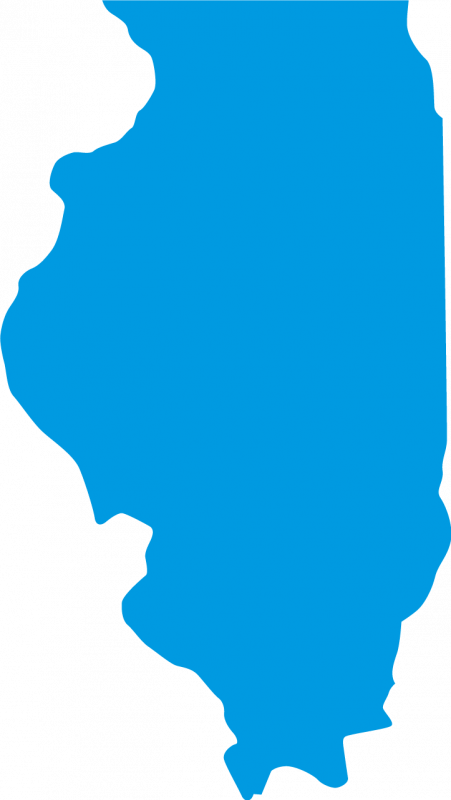 Partnership for College Completion’sAffordability Study
Illinois Board of Higher Education
Priced Out: On Illinois’ Disinvestment In Higher Education & What Can Be Done About It
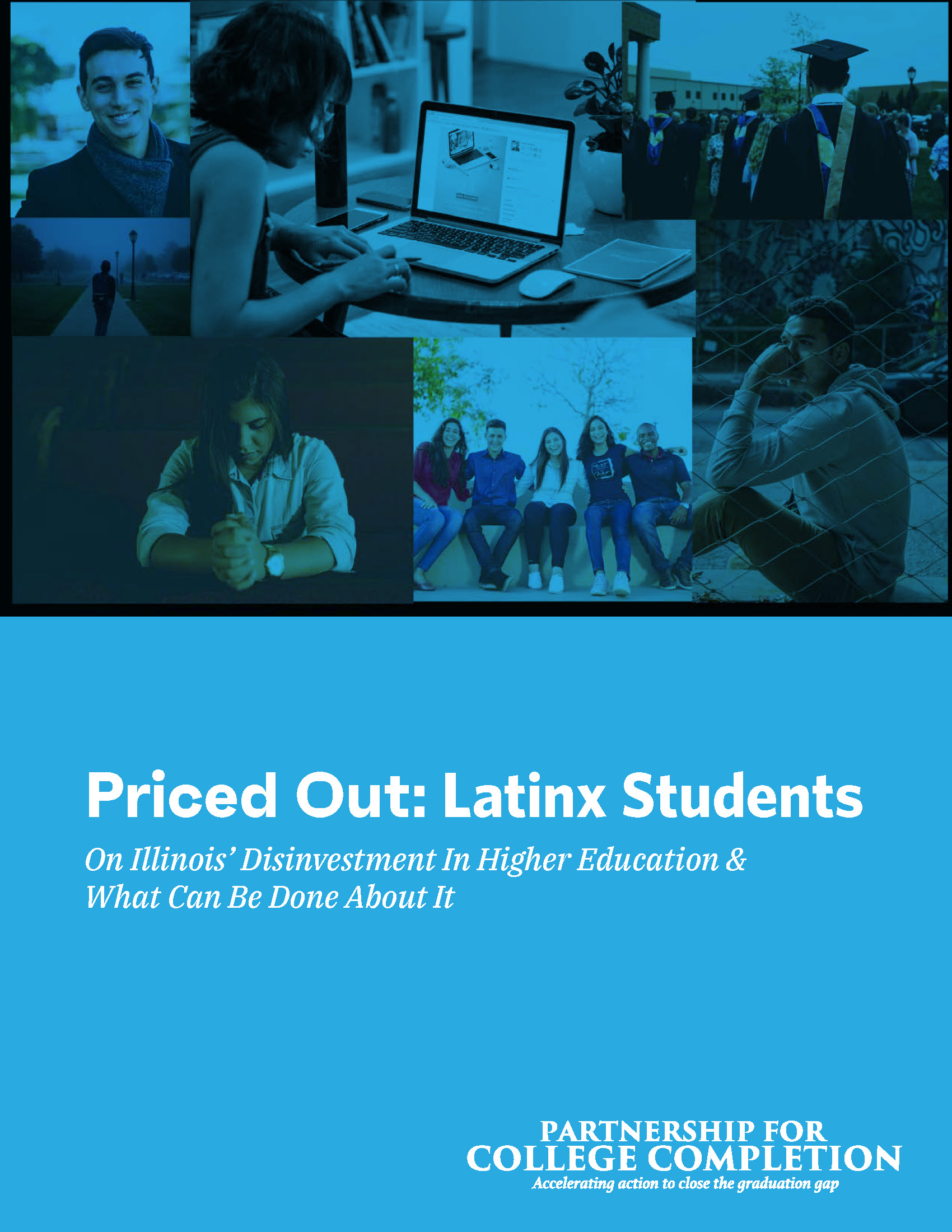 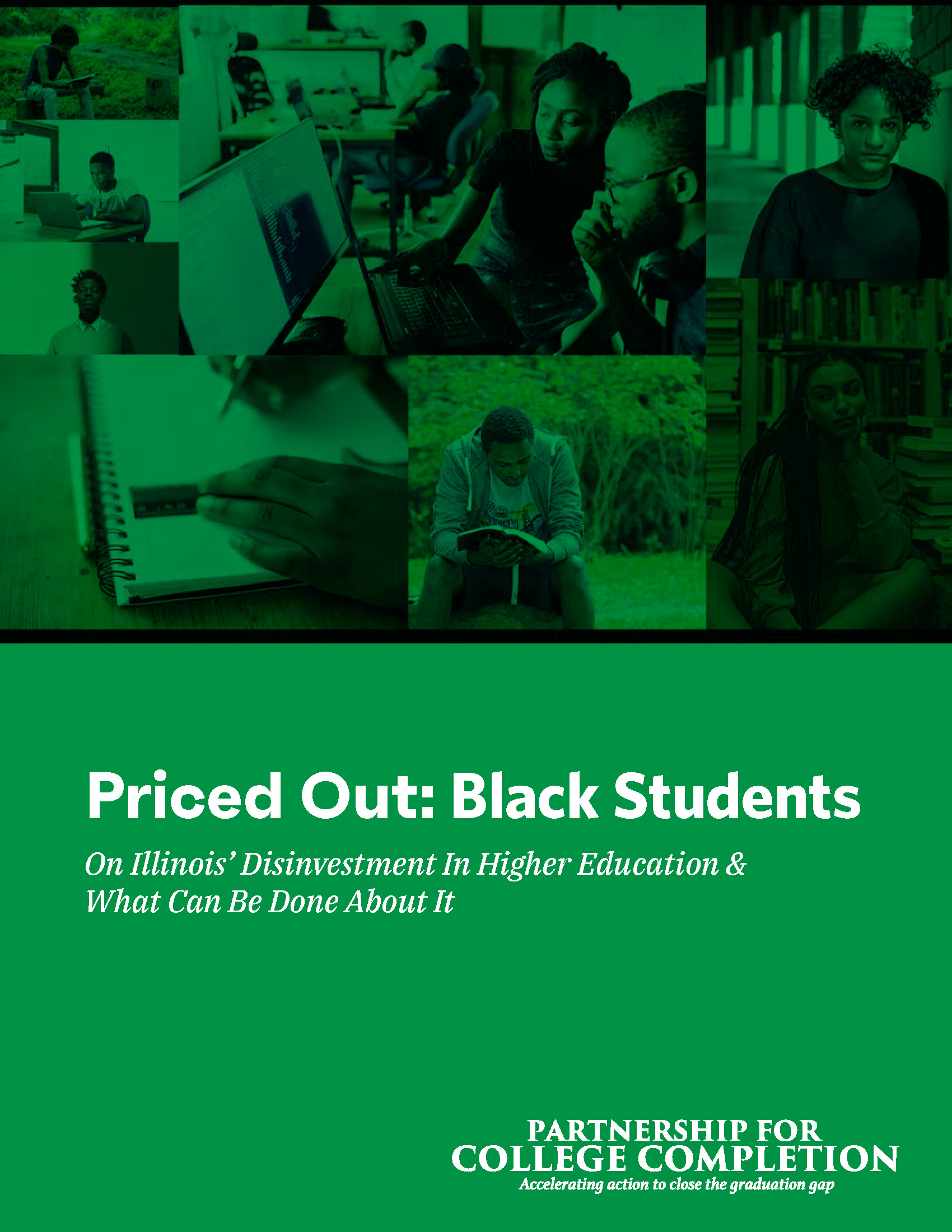 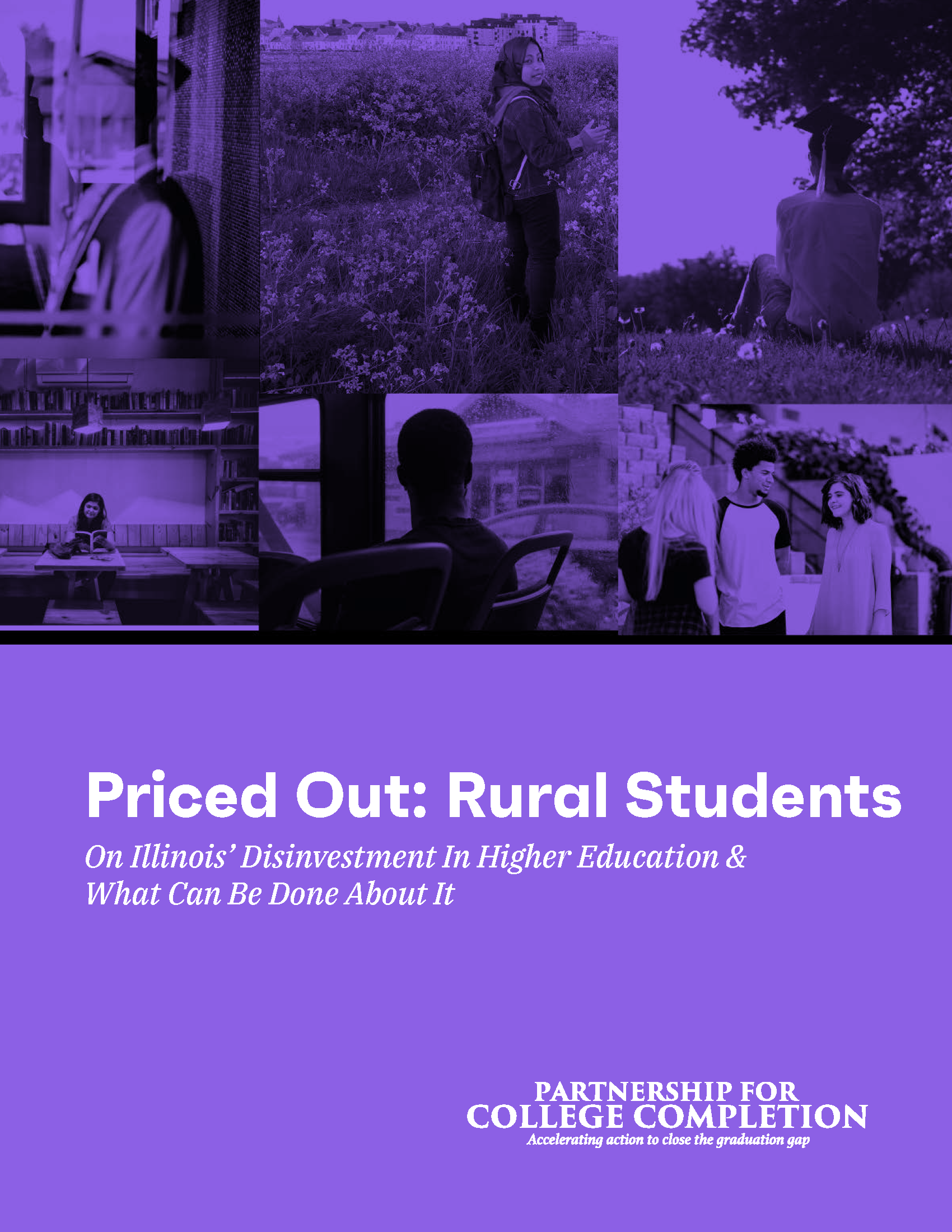 Black Students Report
October 22nd
Rural Students Report
November 6th
Latinx Students Report
October 29th
[Speaker Notes: Focus
Outline the barriers that Illinois students of color and rural students face in terms of access, cost, and ability to pay for college 
Reports
Three individual reports, focused on:
Black students
Latinx students
Rural students

Format
Web
Expandable, flowing format
Interactive data
Print
Individually printed with policy implications]
Website and interactive data features
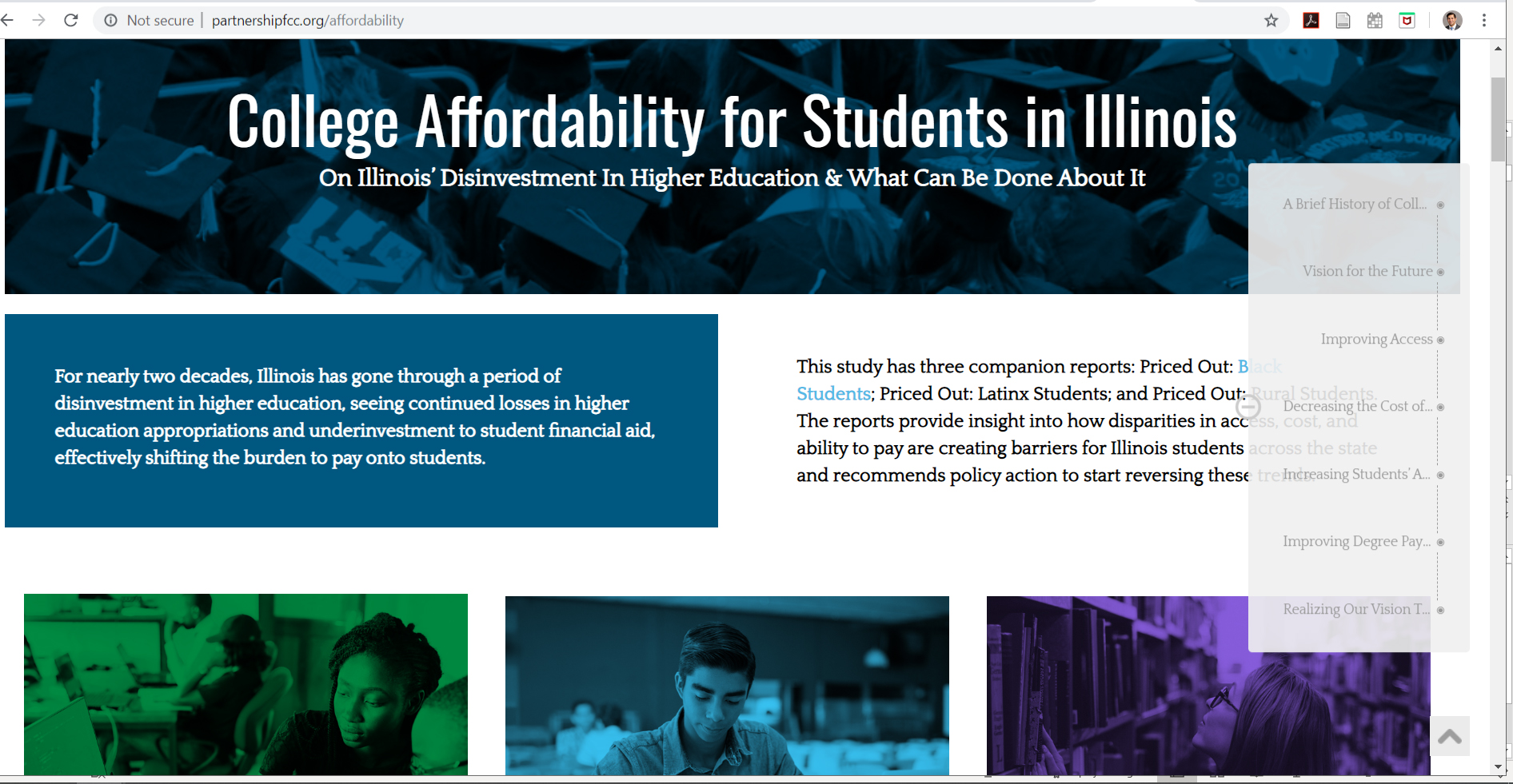 [Speaker Notes: Encourage audience to go to website and explore reports and interactive features]
Affordability Study findings in brief
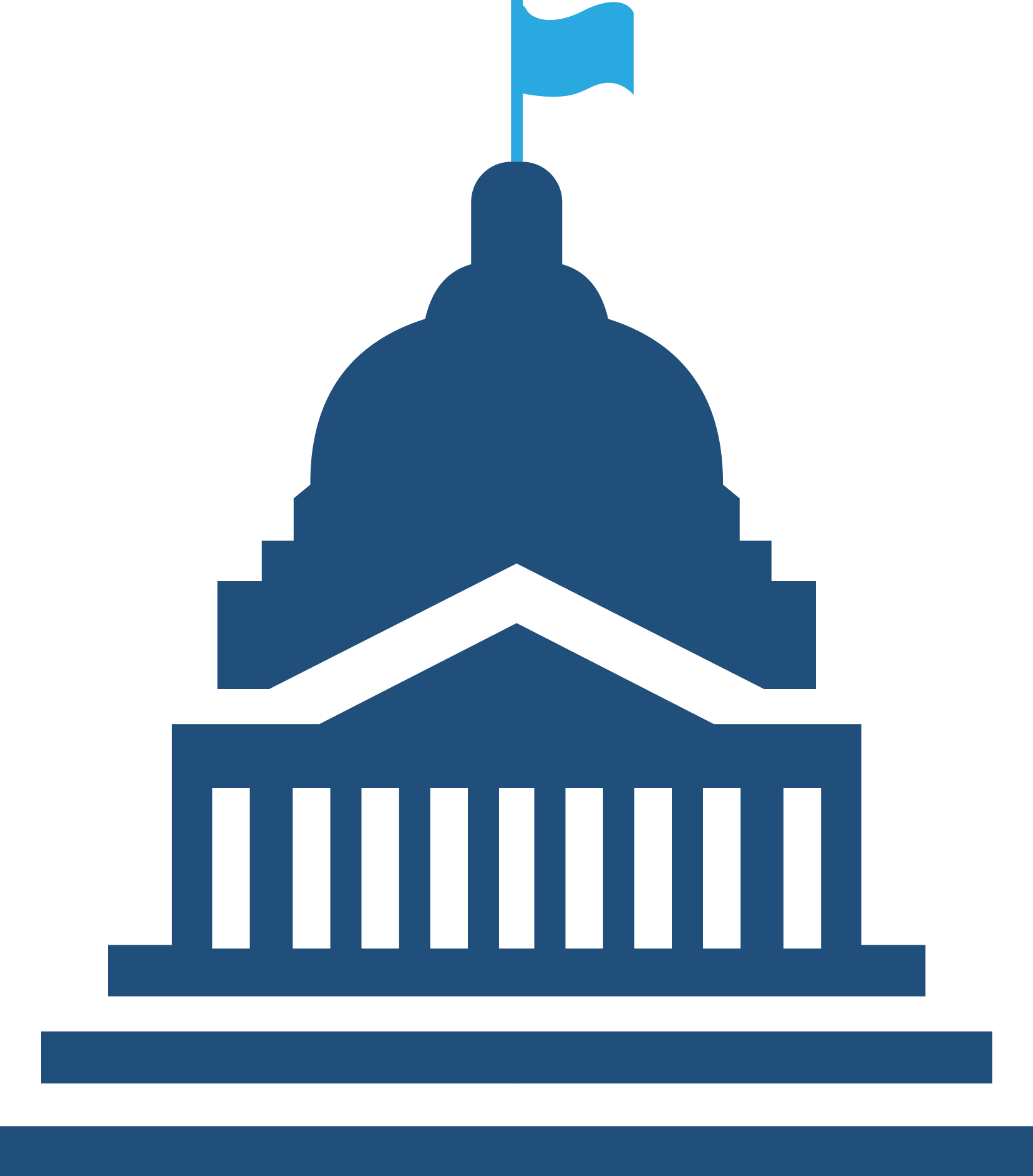 Policy
17 years of disinvestment has given Illinois affordability issues 
Disproportionately affected rural, Black, and Latinx students
Latinx Students
Black Students
Rural Students
Black student enrollment is at crisis levels, and wealth gaps contribute to both access and debt issues
Latinx four-year degree increases have not kept up with student growth, and debt aversion plays a role in access and outcomes
Rural students are divided by ability to afford 4-year college, but those attending often can’t afford to return
[Speaker Notes: High-level policy takeaway: billions in disinvestment has shifted costs to students, and this disproportionately hurts more vulnerable students in myriad ways
Some simple and expected, some more complex
All damaging to long-term equity and economic viability

Will go into more detail on three areas, these are meant as top-level findings
Will be important in sharing, press

Black students have particular access issues – the system that should encourage socioeconomic fluidity is limiting it
Under-represented at high payoff colleges
For-profit enrollment
This leads to borrowing with intergenerational effects on wealth, which prevent socioeconomic mobility 

Latinx students enrollment increasing
• And not in 4-year institutions
“Debt Aversion” appears to be true of IL students
But subpar outcomes help explain why

Rural students divided by ability to pay for 4-year
• Those who can increasingly aren’t returning 
• Those who can’t less situated for future economy]
Sections of each report
Access
Cost
Ability to Pay
Payoffs
1
2
3
4
[Speaker Notes: Access
Students pathways through college by and within sector and within institution
Cost
The price students pay by race and location
Ability to Pay
Gaps in wealth, income, borrowing, and state aid that affect persistence and completion
Payoffs
What graduates get from a degree
Mostly directly affected by workforce policy, but can lower how much a student pays, which affects equation, and look toward debt forgiveness]
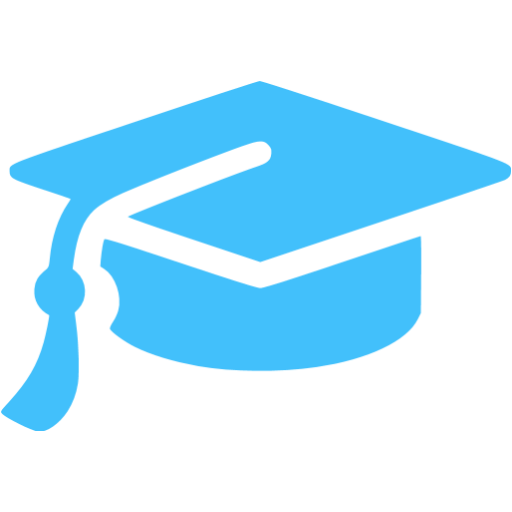 AccessHigh-Level Findings
Access
Enrollment crisis for Black students
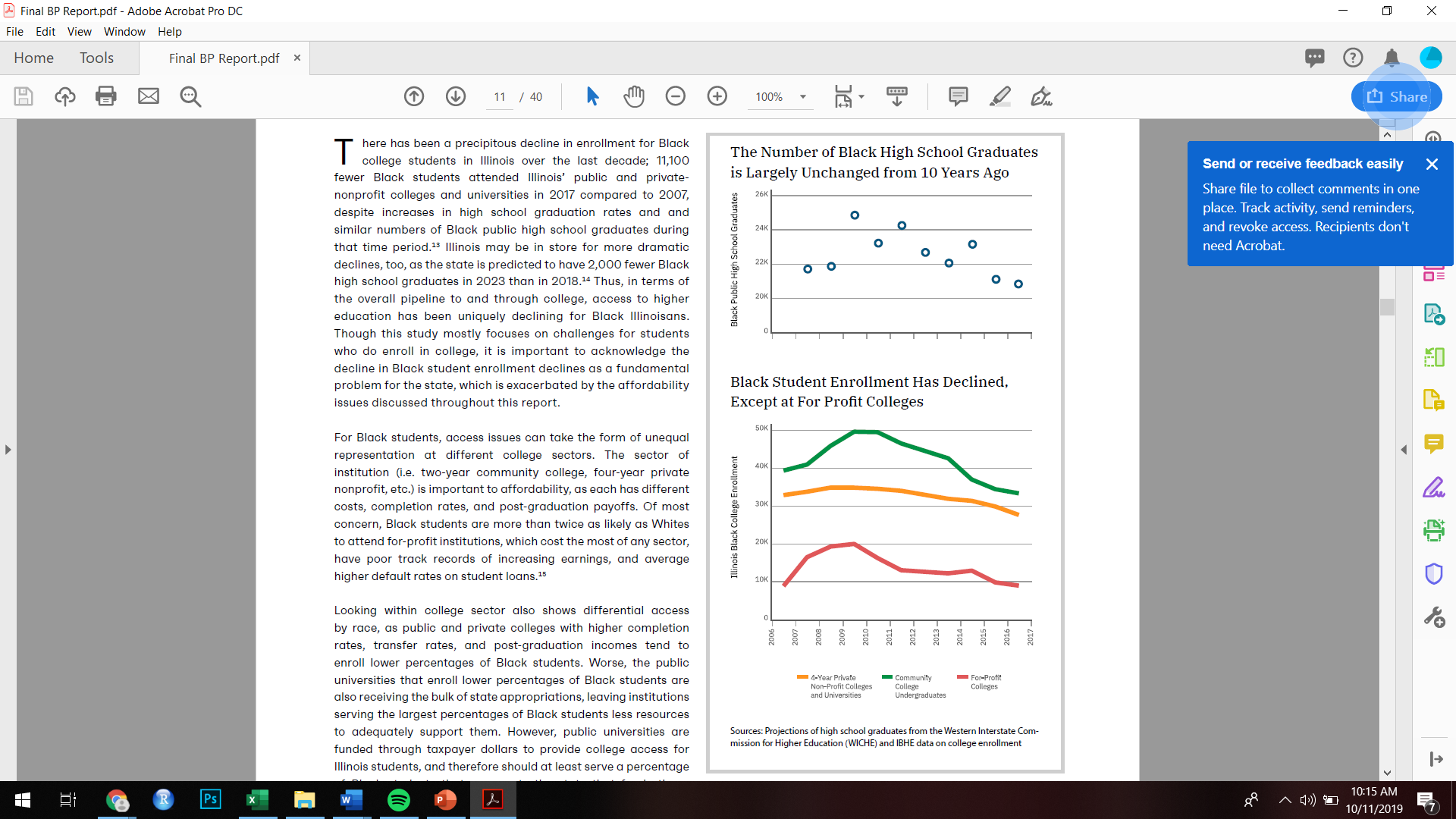 Challenges by sector
Enrollment is declining for Black students:
11,700 fewer students from 2007-2017

Disproportionate Black student enrollment in for-profit colleges

Challenges within sector
Gaps in completion and transfer at community colleges

Universities receiving more resources have smaller completion gaps, but enroll fewer Black students
[Speaker Notes: Public and private colleges that have the highest completion rates and smallest gaps are not enrolling representative populations of Black and Latinx students
Gaps in completion and transfer at community colleges
Dev Ed
Out of 100 Black students in community college, 71 are placed in remediation, and only 6 of those students graduate, compared to nearly half the placement rate and four times the graduation rate for White students
12,700 Black students in this pipeline, 65% as many as enrolled in all four year universities
Representative and non-representative
Report looks at state’s population of Black 18-24 year-olds and looks at colleges and universities that are rep. vs. non-rep.
Completion rates for Black students and overall
4 of 12 representative universities
31% completion at representative, 40% at non-representative
4 of 62 representative private nonprofit colleges
For-profit sector and measuring access by sector

Less measurable opportunities lost
Affordability affects opportunities to live on-campus, study abroad, take internships, and more

Talks with students, spoke of internships,]
Access
Latinx students More Likely to enroll in CCs
2007-2017: 80% growth in population and 4-year college enrollment
More than 2x growth in community college enrollment and degrees
Population outpacing bachelor’s degree completion by 40%

High levels of interest, enrollment, and transfer to private colleges
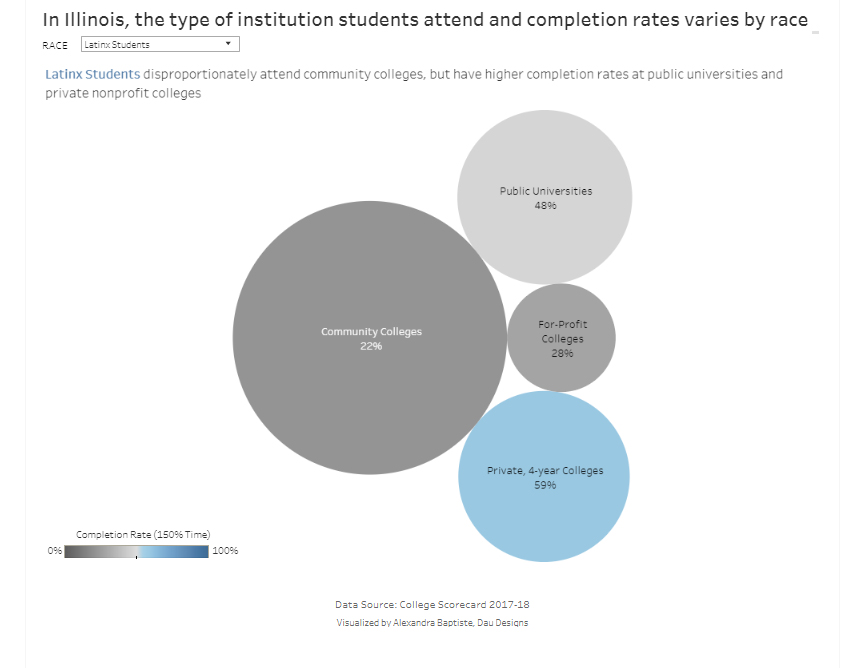 [Speaker Notes: Representative/non-representative analysis
Colleges with smaller completion gaps between Latinx and White students serving fewer Latinx students
The non-representative institutions are more selective
Private nonprofit an important sector 
Latinx students express interest, enroll, and transfer to private nonprofit colleges at high rates
Completion rate gaps between 20 representative and 42 non-representative private colleges
24% share going to private non-profits
Cappex inquiries
Community college transfers
But there are completion rate gaps between 20 representative and 42 non-representative private colleges
Latinx students express interest, enroll, and transfer to private nonprofit colleges at high rates]
Access
Rural students largely attend Public Colleges and Universities
Lower bachelor’s attainment rates, higher associate attainment rates

Rural CC students complete at higher rates, transfer at lower rates

Report finds larger gaps by race and income for universities serving areas with few broad-access options
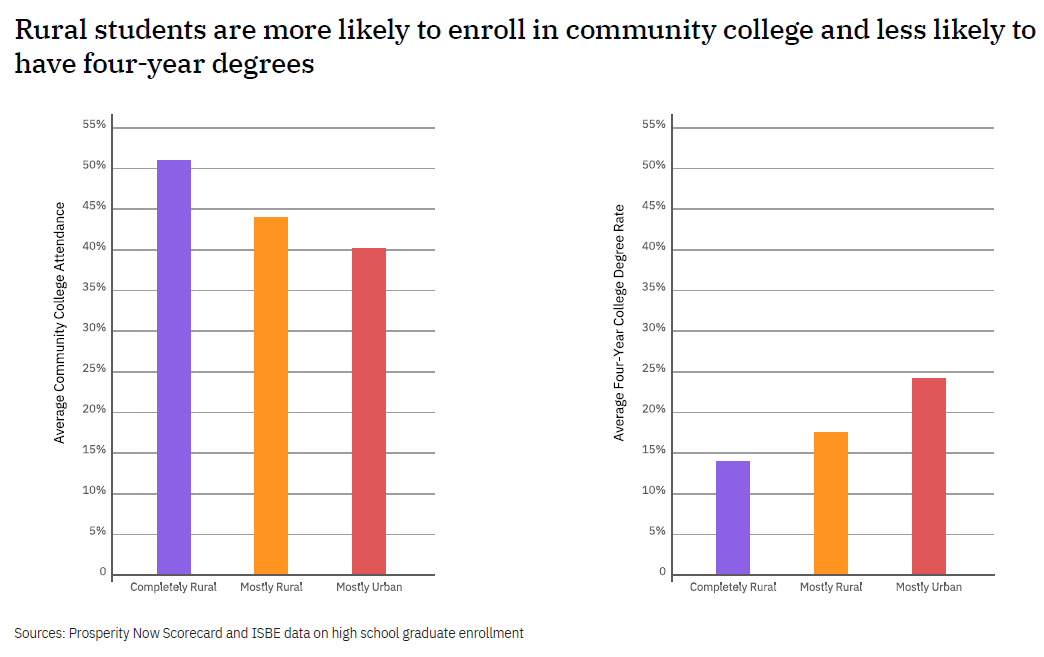 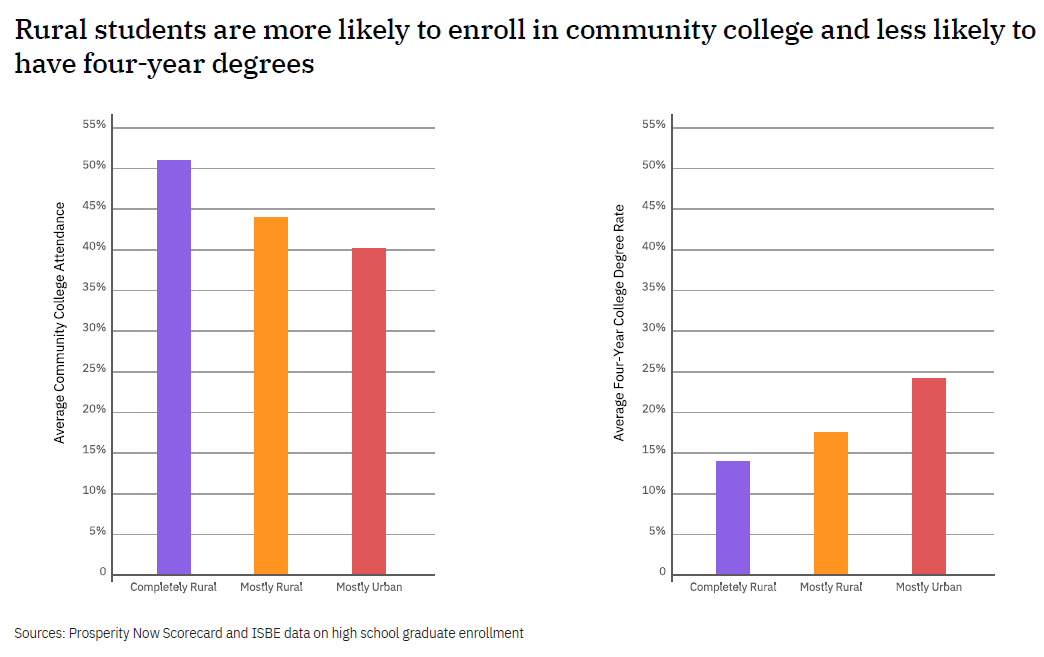 Associate Degree Enrollment
Bachelor’s Degree Attainment
9
[Speaker Notes: CCs complete more and transfer less
50% completion in rural counties compared to 26% in urban counties
But 33% less likely to transfer
Transfers are largely to public universities

Transfers to public universities higher, for-profit lower]
Access
Takeaways
Student population critical factor to measure access
Share outreach and access successes


Policy Considerations
Equity-driven funding formula
Direct admissions
Developmental education reform and transfer pathways
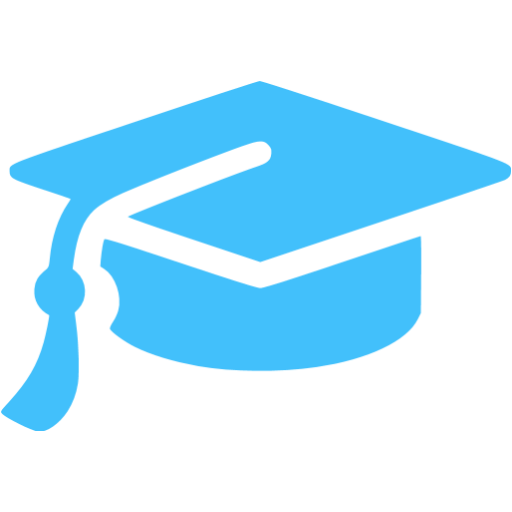 [Speaker Notes: Competition is broader than similar institutions
Other sectors or no college at all
Student population critical for access
Across sectors, the institutions with smallest gap serving fewer Latinx and Black students
Not enough to look at outcomes
Share outreach and access successes
Test-optional
Rural outreach
University-college partnerships
Policy Considerations
Funding improves equity
Students go into college with more information
Clear pathways to success]
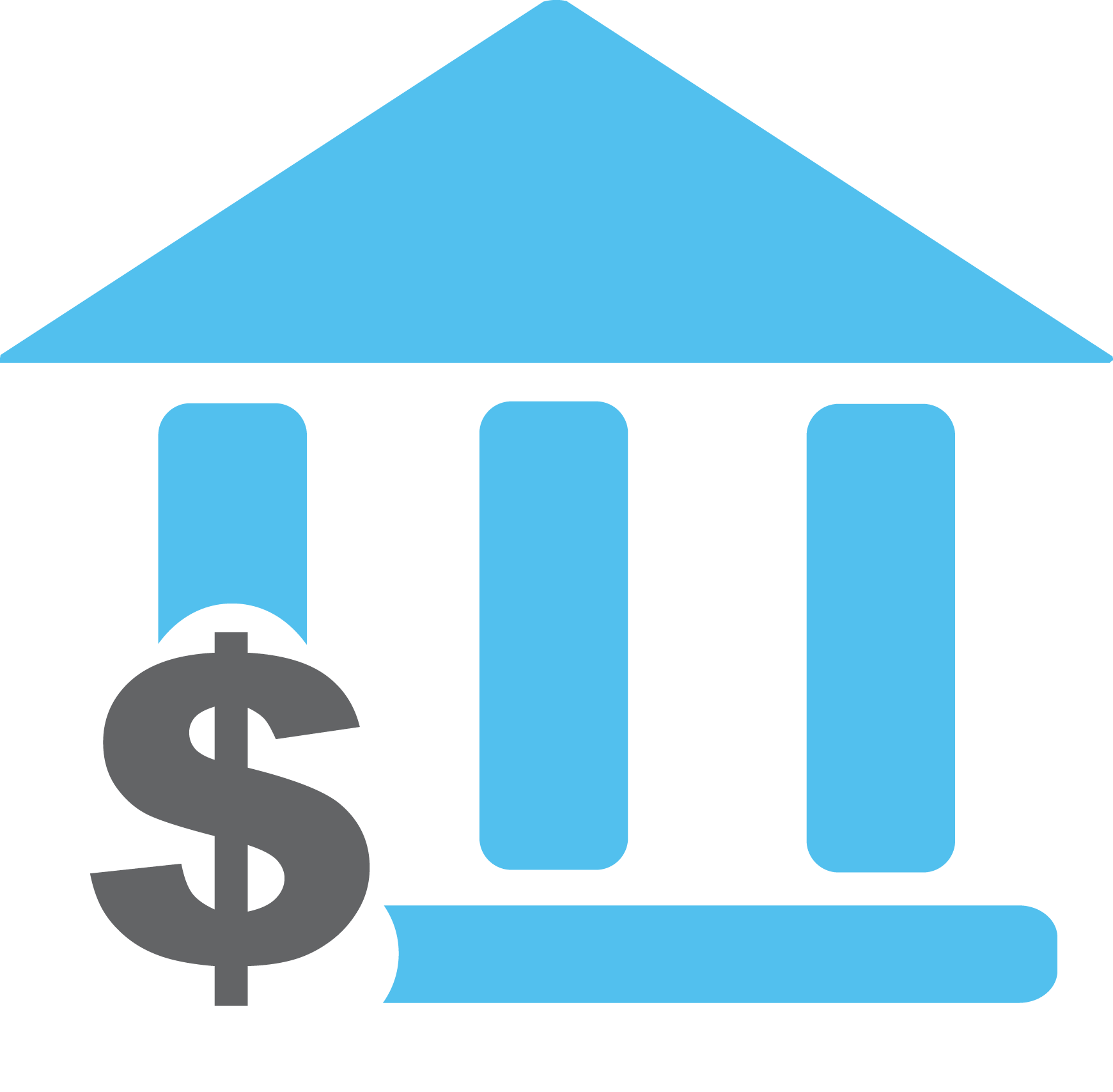 Cost, Ability to Pay, and PayoffsHigh-Level Findings
Cost
Disinvestment has led to high costs in IL
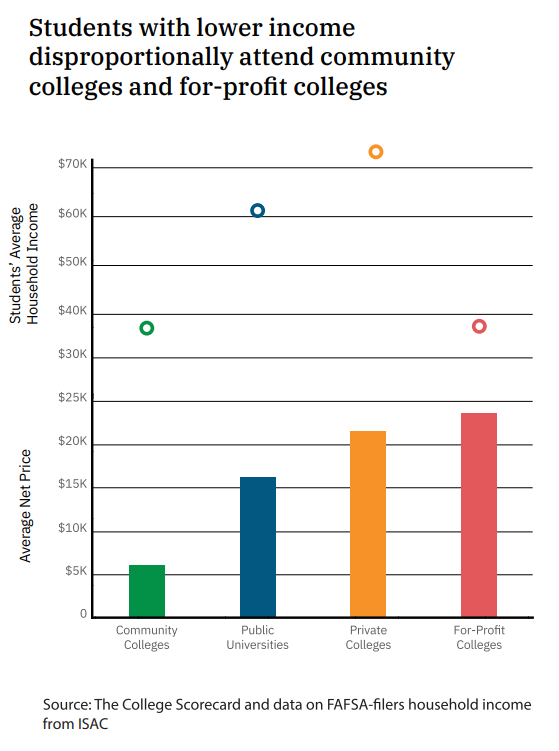 IL universities are costly after 17 years of disinvestment
50% higher net price than Midwest average
IL’s less costly 4-year colleges and universities are not racially representative

Opportunity cost reflected in hours worked, distance traveled
[Speaker Notes: For-profit sector most expensive
Higher net price for universities with few nearby options
Opportunity cost reflected in hours worked]
Cost
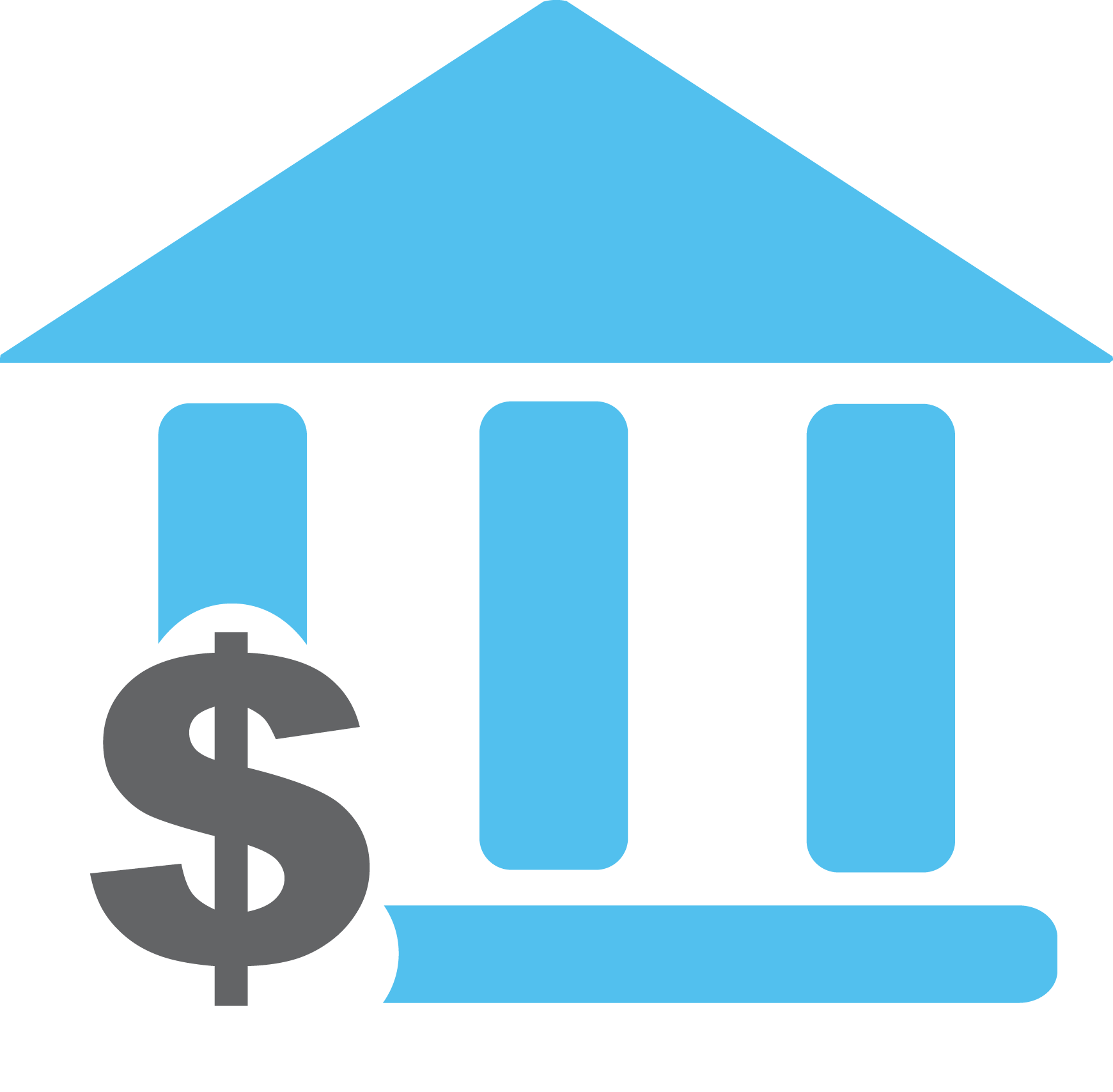 Takeaways
Cost affects access early in pipeline
Substantial, targeted reinvestment is needed

Policy Considerations
Equity-driven funding formula
Eliminate MAP at for-profit colleges
[Speaker Notes: Discuss FF 2-fold potential
Cost affects access early in pipeline
Clear information on costs needs to get to students
Substantial reinvestment is needed
MAP
Appropriations
Reinvestment should also be targeted
Funding formula
Completion grants
Reinvestment should also be targeted
Institutions serving under-represented students have resources
For-profit institutions not supplemented with state aid
Students have funds to complete]
Ability to Pay
Racial wealth gaps are significant
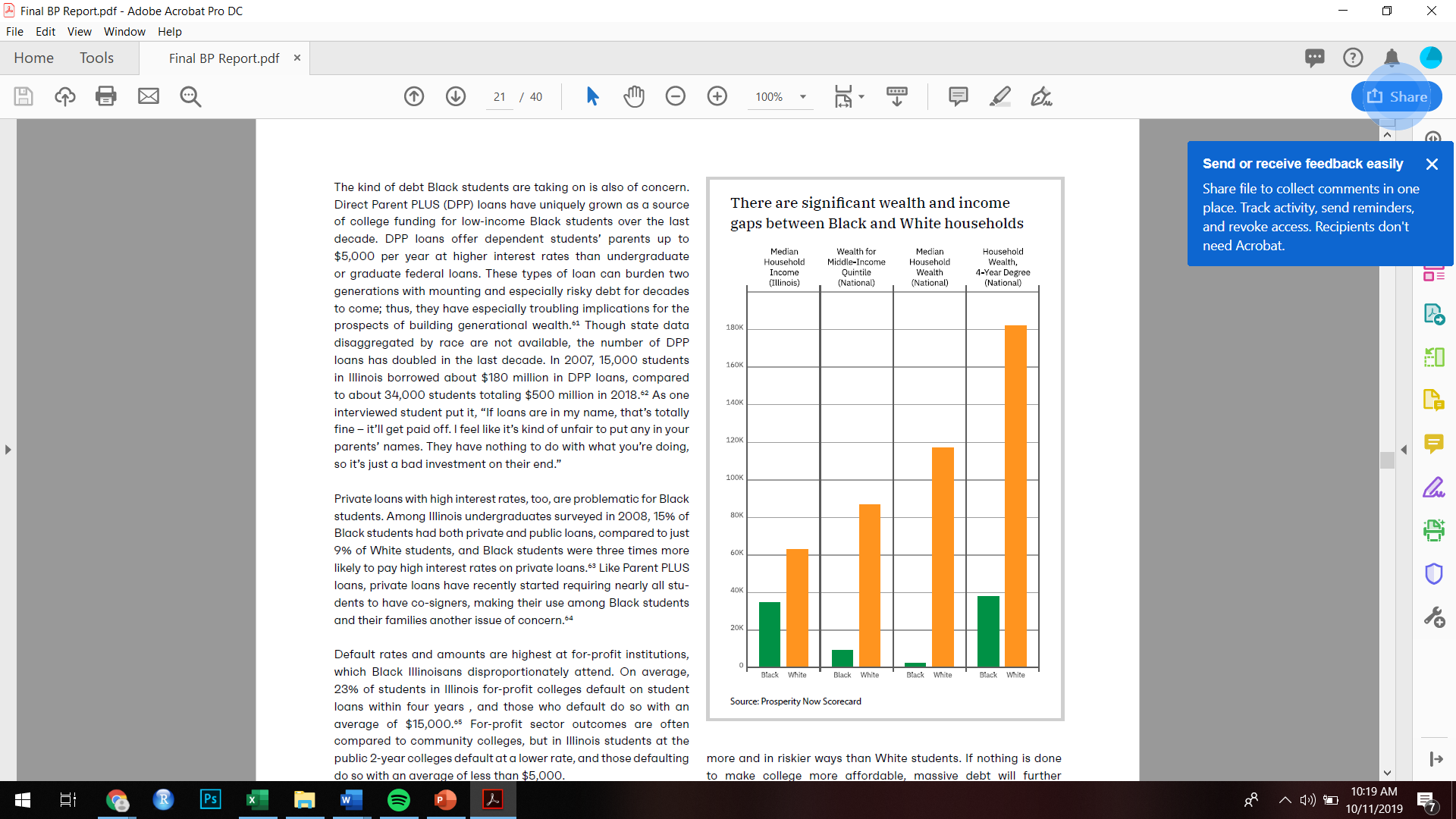 Illinois Black, Latinx, and rural students have less ability to pay
Example: Household wealth for families with $36k-$61k
Black households: $11,000
Latinx households: $8,600
White households: $86,100

Rural/urban income gaps affect access
13
[Speaker Notes: Rural students and students at ed deserts have higher income despite people from rural areas having lower income
Large racial wealth gaps affect college completion
Use IL’s asset poverty gaps too
Rural/urban income gaps affect access
Wealth gaps are reversed
But financial stability is an opportunity cost]
Ability to Pay
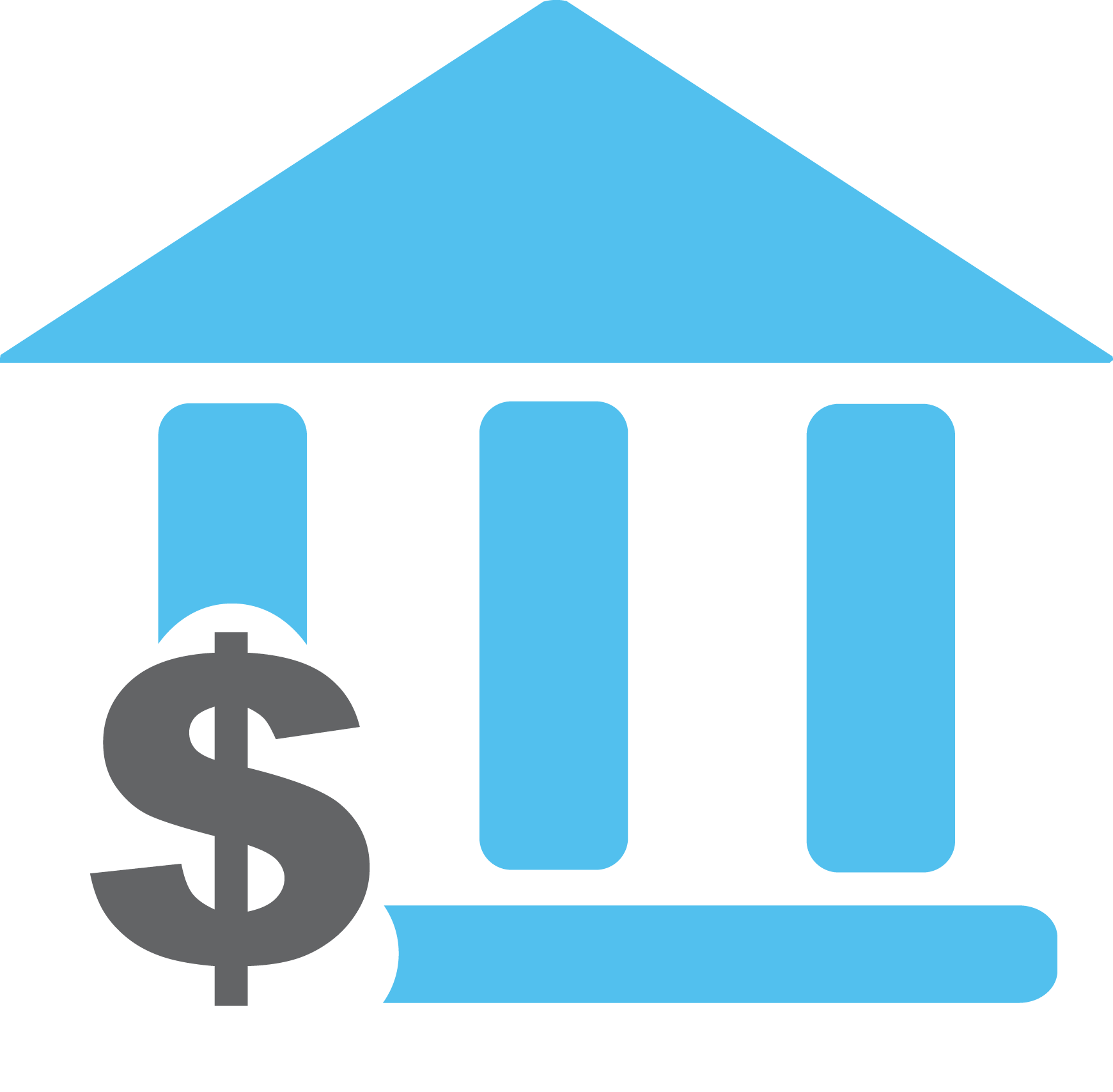 Takeaways
Wealth and income gaps affect completion
Equity essential in reinvesting in students

Policy Considerations
Better fund MAP grants
Reform merit-based aid
Completion and re-engagement grants
[Speaker Notes: Discuss FF 2-fold potential
Cost affects access early in pipeline
Clear information on costs needs to get to students
Reinvestment should also be targeted
Funding formula
Completion grants]
Payoffs
Racial and rural Payoff gaps
Gaps between students of color and White students in degree payoffs
High costs exacerbate rural talent challenges
Degrees have higher payoffs in cities
Rural graduates moving to cities to repay debt
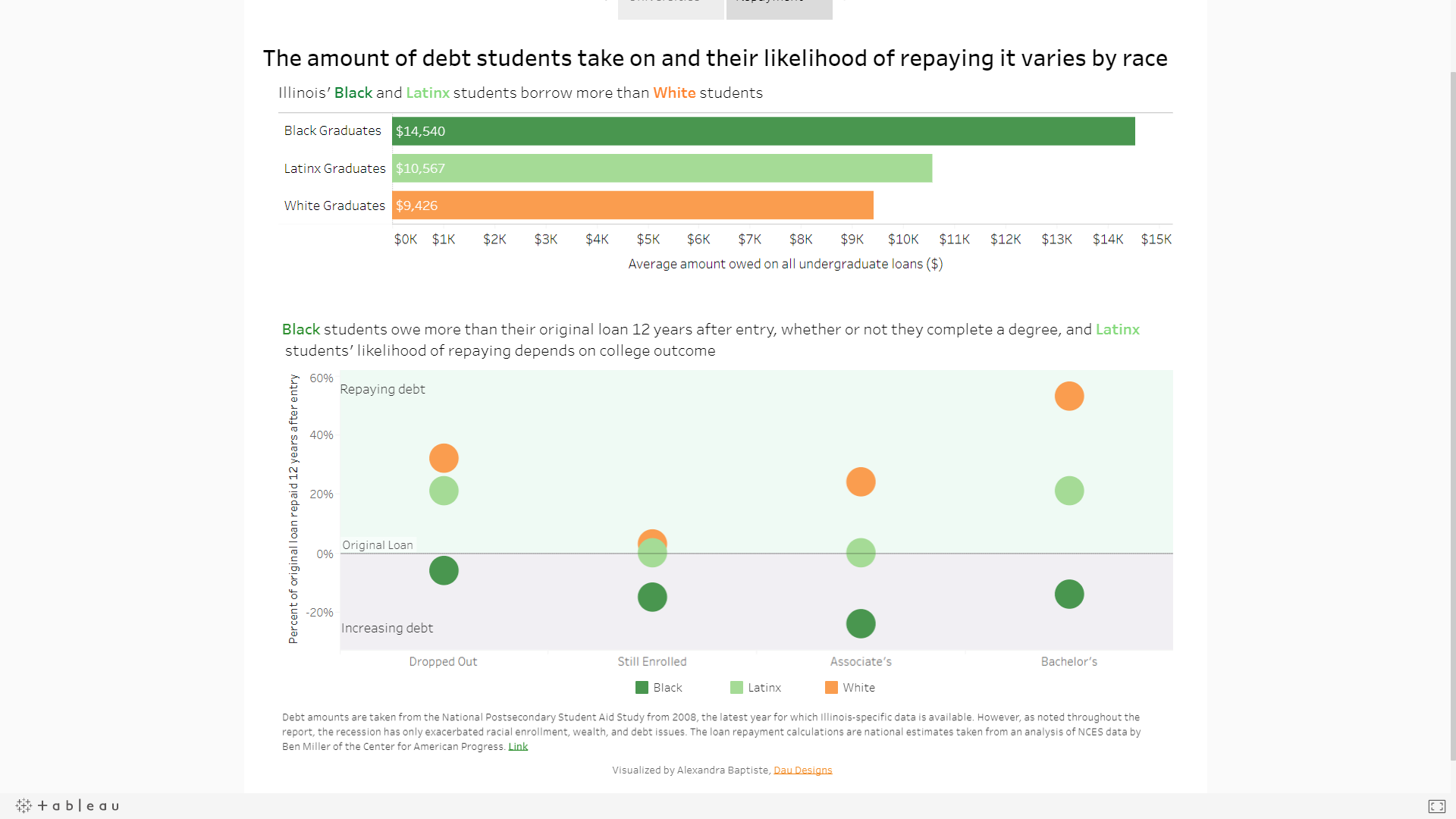 [Speaker Notes: Gaps between students of color and White students in degree payoffs
Income and employment
Debt repayment

Inequitable: low-income areas’ population declining faster]
Vision for the Future
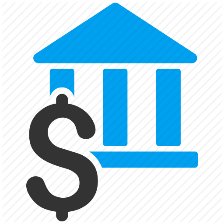 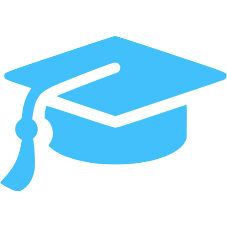 Lower costs
Institutions serving under-represented students have resources
For-profit institutions not supplemented with state aid
Students have funds to complete
More equitable access
Funding improves equity
Students go into college with more information
Clear pathways to success
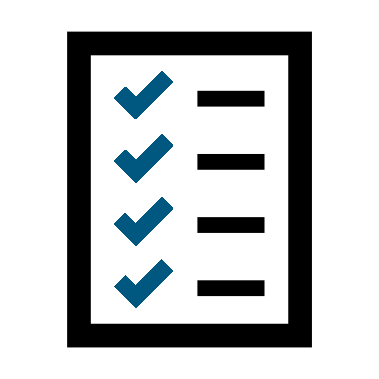 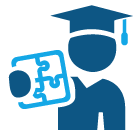 Increase ability to pay
Student aid adequate and targeted
Increase payoffs of a degree
Graduates not inequitably burdened with debt
[Speaker Notes: Overall, idea that enrollment growth is tide that lifts all ships
More equitable access
Equity-based funding formula
Direct admissions
Developmental education improvement
Lower costs
Provide more funding to institutions
Phase-out MAP grants for for-profit institutions
Completion/re-engagement grants]
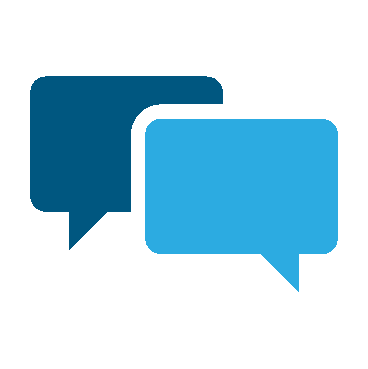 Any Questions?
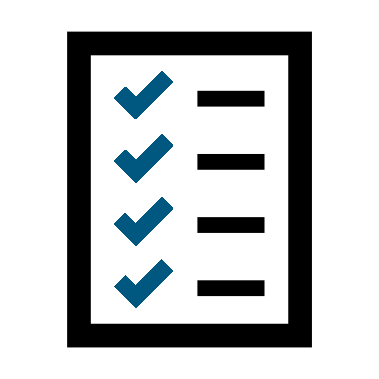 Thank You!
Don’t hesitate to email mabrahamson@partnershipfcc.org with any suggestions, questions, or feedback.